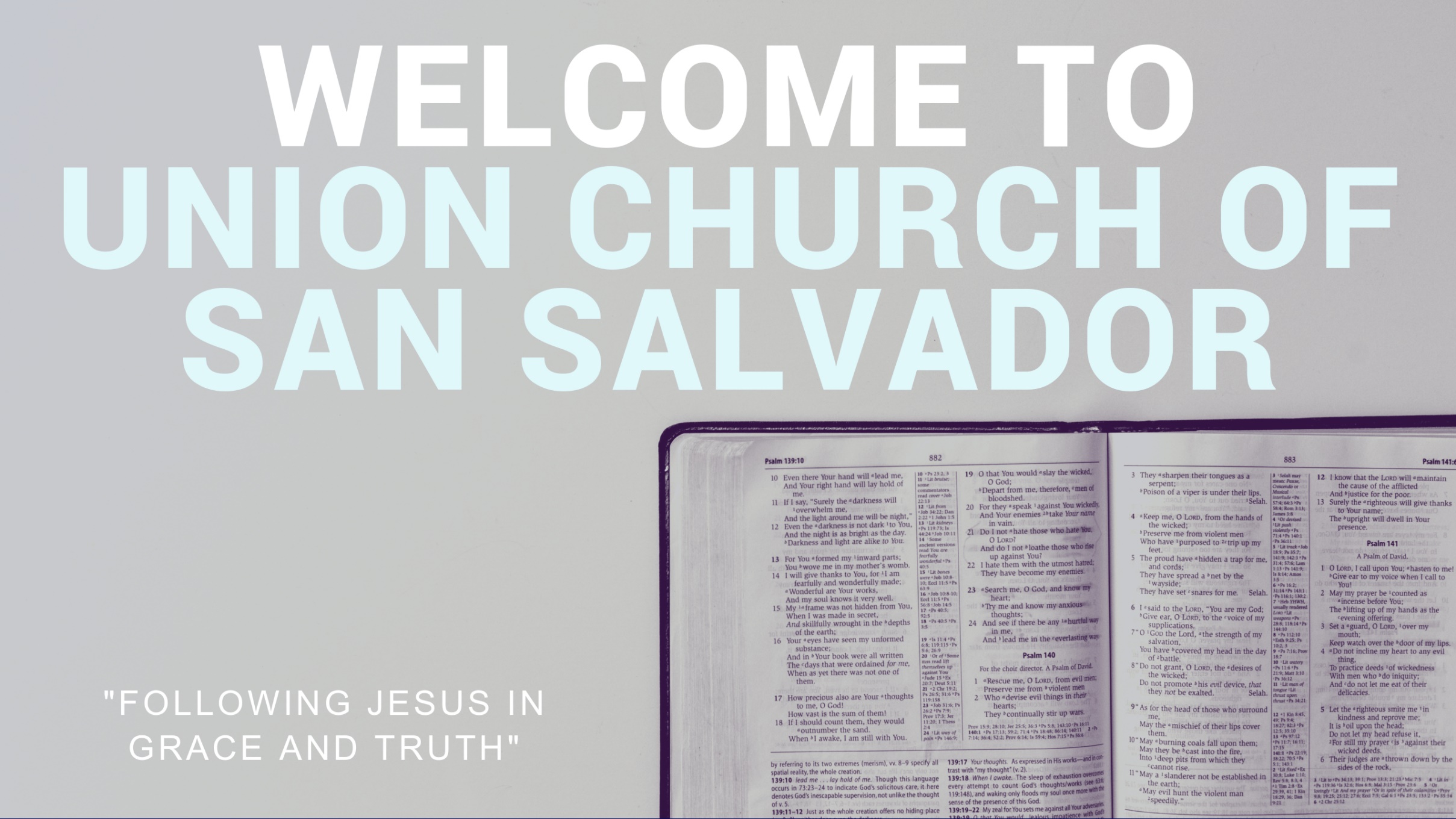 How Great is Our God
The splendor of a King, 
clothed in majesty
Let all the earth rejoiceAll the earth rejoice
He wraps himself in Light, 
and darkness tries to hide
And trembles at His voiceTrembles at His voice
How great is our God
Sing with me
How great is our God
And all will see how great 
How great is our God
Age to age He stands
And time is in His hands
Beginning and the end
Beginning and the end
The Godhead Three in OneFather, Spirit, Son
The Lion and the Lamb
The Lion and the Lamb
How great is our God
Sing with me
How great is our God
And all will see how great 
How great is our God
Name above all names
Worthy of our praise
My heart will sing
How great is our God
How great is our God
Sing with me
How great is our God
And all will see how great 
How great is our God
How great is our God
Sing with me
How great is our God
And all will see how great 
How great is our God
You are God Alone
You are not a God created 
By humang hands
You are not a God dependent 
on any mortal man
You are not a God in need of 
Anything we can give 
by Your plan 
That's just the way it is
You are not a God created 
By humang hands
You are not a God dependent 
on any mortal man
You are not a God in need of 
Anything we can give 
by Your plan 
That's just the way it is
You are God alone 
From before time began
You were on Your throne
You are God alone and right now
In the good times and bad
You are on Your throne
And you are God alone
You're the only God whose power None can contend
You're the only God whose name and praise will never end
You're the only God who's worthy 
Of everything we can give
You are God 
And that's just the way it is
You are God alone 
From before time began
You were on Your throne
You are God alone and right now
In the good times and bad
You are on Your throne
And you are God alone
Unchangeable 
Unshakable 
Unstoppable
That's what You are
Unchangeable
Unshakable 
Unstoppable
That's what You are
You are God alone 
From before time began
You were on Your throne
You are God alone and right now
In the good times and bad
You are on Your throne
And you are God alone
Unchangeable 
Unshakable 
Unstoppable
That's what You are
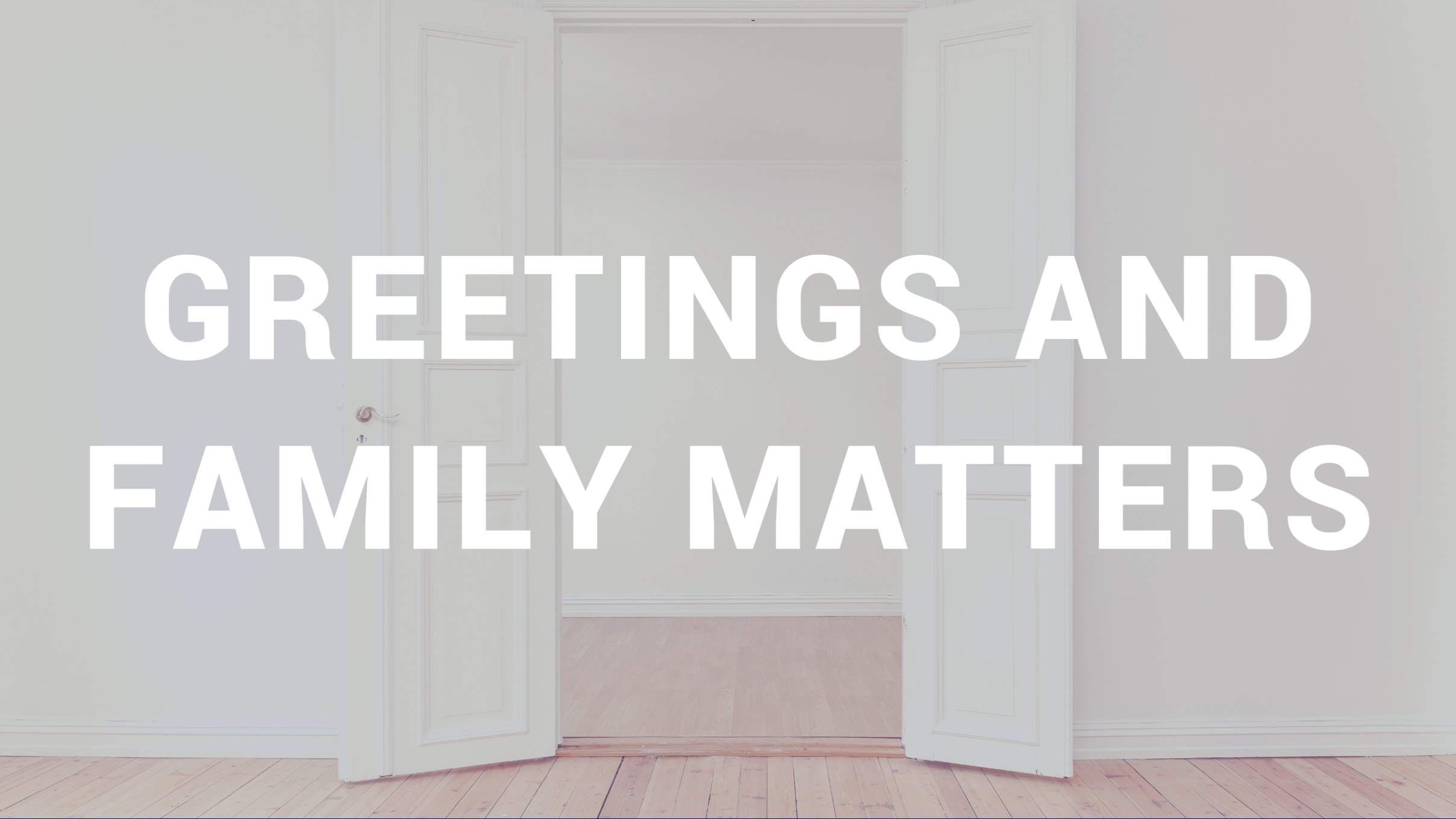 You hold Me now
On that day when I seeAll that You have for meWhen I see You face to faceThere, surrounded by Your grace
All my fears swept awayIn the light of your embraceWhere Your love is all I needAnd forever I am free
Where the streets are made of goldIn Your presence heal then holdLet these songs of heaven Rise to you alone
No weeping, No hurt or painNo sufferingYou hold me nowYou hold me now
And no darknessNo sick or lame, No hidingYou hold me now, You hold me now
In this life I will standThrough my joy and my painKnowing there's a greater dayThere's a hope that never fails
Where Your name is lifted highAnd forever praises riseFor the glory of Your nameI'm believin' for the day
Where the wars have finally ceasedAll creation rest in peaceLet these songs of heaven Rise to You alone
No weeping, No hurt or painNo sufferingYou hold me nowYou hold me now
And no darknessNo sick or lame No hidingYou hold me now You hold me now
For eternityAll my heart will giveAll the glory to Your name
For eternityAll my heart will giveAll the glory to Your name
No weeping, No hurt or painNo sufferingYou hold me nowYou hold me now
And no darknessNo sick or lame No hidingYou hold me now You hold me now
For eternityAll my heart will giveAll the glory to Your name
For eternityAll my heart will giveAll the glory to Your name
For eternityAll my heart will giveAll the glory to Your name
For eternityAll my heart will giveAll the glory to Your name
For eternityAll my heart will giveAll the glory to Your name
For eternityAll my heart will giveAll the glory to Your name
Holy Forever
A thousand generationsFalling down in worshipTo sing the song of ages to the Lamb
And all who've gone before usAnd all who will believeWill sing the song of ages To the Lamb
Your Name is the highestYour Name is the greatestYour Name stands above them all
All thrones and dominionsAll powers and positionsYour Name stands above them all
And the angels cry HolyAll creation cries HolyYou are lifted high HolyHoly forever
If you've been forgiven And if you've been redeemedSing the song forever to the Lamb
And if you walk in freedomIf you bear His NameSing the song forever to the LambSing the song forever and amen
And the angels cry HolyAll creation cries HolyYou are lifted high HolyHoly forever
Hear Your people sing HolyAnd to the King of kings, HolyAnd You will always be HolyHoly forever
Your Name is the highestYour Name is the greatestYour Name stands above them all
All thrones and dominionsAll powers and positionsYour Name stands above them all Jesus
Your Name is the highestYour Name is the greatestYour Name stands above them all
All thrones and dominionsAll powers and positionsYour Name stands above them all Jesus
And the angels cry HolyAll creation cries HolyYou are lifted high HolyHoly forever
Hear Your people sing HolyAnd to the King of kings, HolyAnd You will always be HolyHoly forever
You will always be holyHoly forever
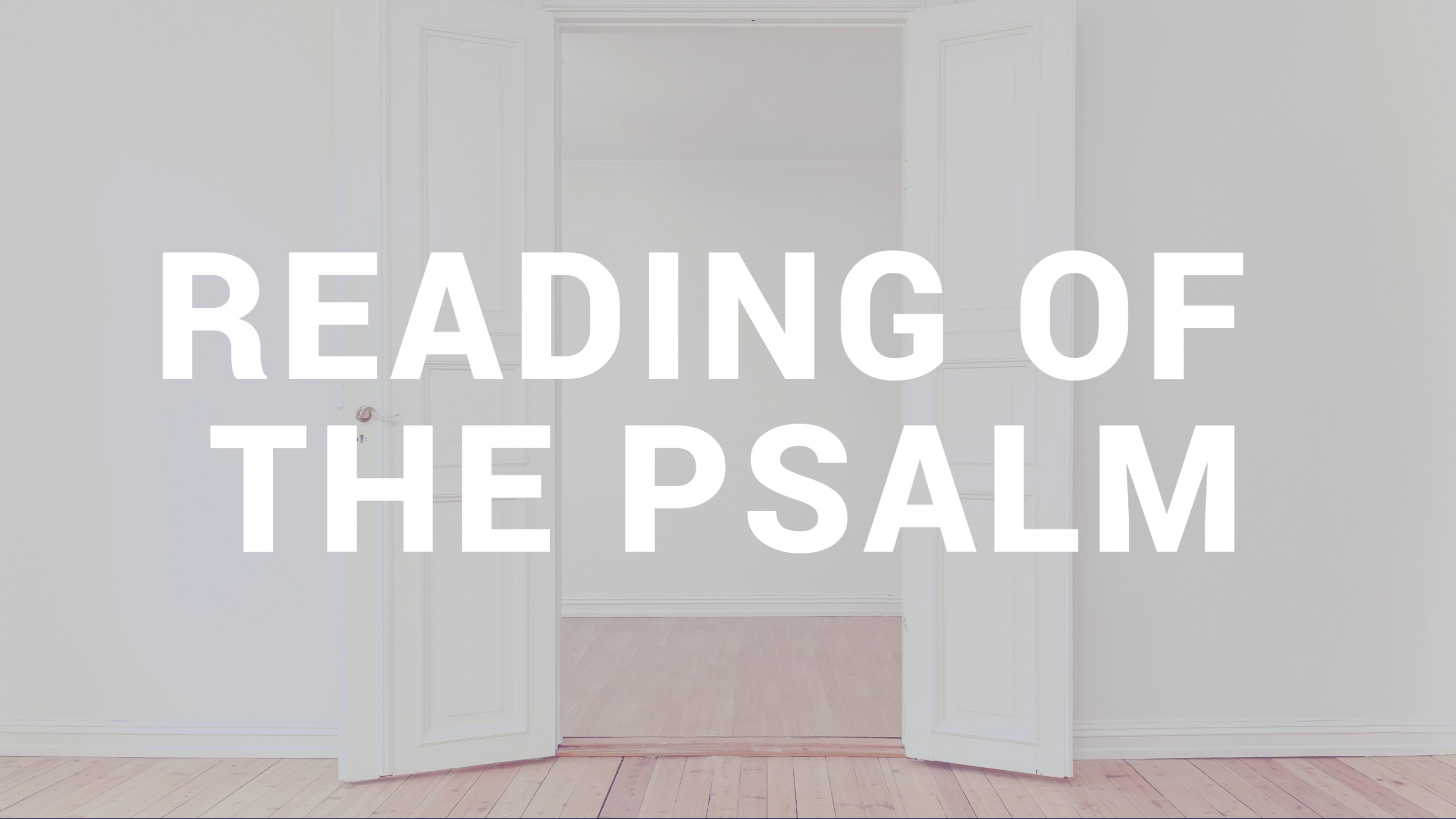 Psalm
The Fake and 			The Faithful!
Is your faith in Jesus genuine and sincere?
“And to the angel of the church in Sardis write: ‘The words of Him who has the seven spirits of God and the seven stars…														                     Rev. 3:1 ESV
“’I know your works. You have the reputation of being alive, but you are dead.				               															             Rev. 3:1 ESV
Wake up, and strengthen what remains and is about to die, for I have not found your works complete in the sight of My God.				               															             				Rev. 3:2 ESV
Remember, then, what you received and heard. Keep it, and repent. If you will not wake up, I will come like a thief, and you will not know at what hour I will come against you.				               		     Rev. 3:3 ESV
Yet you have still a few names in Sardis, people who have not soiled their garments, and they will walk with Me in white, for they are worthy.				               		     																			Rev. 3:4 ESV
The one who conquers will be clothed thus in white garments, and I will never blot his name out of the book of life. I will confess his name before My Father and before His angels.				               		     																			Rev. 3:5 ESV
He who has an ear, let him hear what the Spirit says to the churches.’				               		     																	Rev. 3:6 ESV
“And to the angel of the church in Philadelphia write: ‘The words of the Holy One, the True One, who has the key of David, who opens and no one will shut, who shuts and no one opens.				               		     														Rev. 3:7 ESV
“’I know your works. Behold, I have set before you an open door, which no one is able to shut. I know that you have but little power, and yet you have kept My word and have not denied My name.				               		     										Rev. 3:8 ESV
Behold, I will make those of the synagogue of Satan who say they are Jews and are not, but lie--				                       Rev. 3:9 ESV
behold, I will make them come and bow down before your feet, and they will learn that I have loved you.				           																						Rev. 3:9 ESV
Because you have kept My word about patient endurance, I will keep you from the hour of trial that is coming on the whole world, to try those who dwell on the earth.				                       Rev. 3:10 ESV
I am coming soon. Hold fast what you have, so that no one may seize your crown.				                       														   Rev. 3:11 ESV
The one who conquers, I will make him a pillar in the temple of My God. Never shall he go out of it, and I will write on him the name of My God,… 				                       														            Rev. 3:12 ESV
and the name of the city of My God, the new Jerusalem, which comes down from My God out of heaven, and My own new name.				                       													     Rev. 3:12 ESV
He who has an ear, let him hear what the Spirit says to the churches.				                       														               Rev. 3:13 ESV
Do you believe that what Jesus said is true?
Do you live out your belief?
He wants us to be genuine, sincere and remain faithful to Him!
King of Kings
In the darkness we were waiting
Without hope, without light
'Til from heaven You came running
There was mercy in Your eyes
To fulfill the law and prophets
To a virgin came the word
From a throne of endless glory
To a cradle in the dirt
Praise the Father, praise the Son
Praise the Spirit, Three in one
God of glory, Majesty
Praise forever to the King of kings
To reveal the Kingdom coming
And to reconcile the lost
To redeem the whole creation
You did not despise the cross
For even in Your suffering
You saw to the other side
Knowing this was our salvation
Jesus for our sake You died
Praise the Father, praise the Son
And praise the Spirit, three in one
God of glory, Majesty
Praise forever to the King of kings
And the morning that You rose
All of heaven held its breath
'Til that stone was moved for good
For the Lamb had conquered death
And the dead rose from their tombs
And the angels stood in awe
For the souls of all who'd come
To the Father are restored
And the church of Christ was born
Then the Spirit lit the flame
Now this gospel truth of old
Shall not kneel, shall not faint
By His blood and in His name
In His freedom I am free
For the love of Jesus Christ
Who Has resurrected me
Praise the Father, praise the Son
And praise the Spirit, three in one
God of glory, Majesty
Praise forever to the King of kings
Praise the Father, praise the Son
And praise the Spirit, three in one
God of glory, Majesty
Praise forever to the King of kings
Praise forever to the King of kings
Praise forever to the King of kings
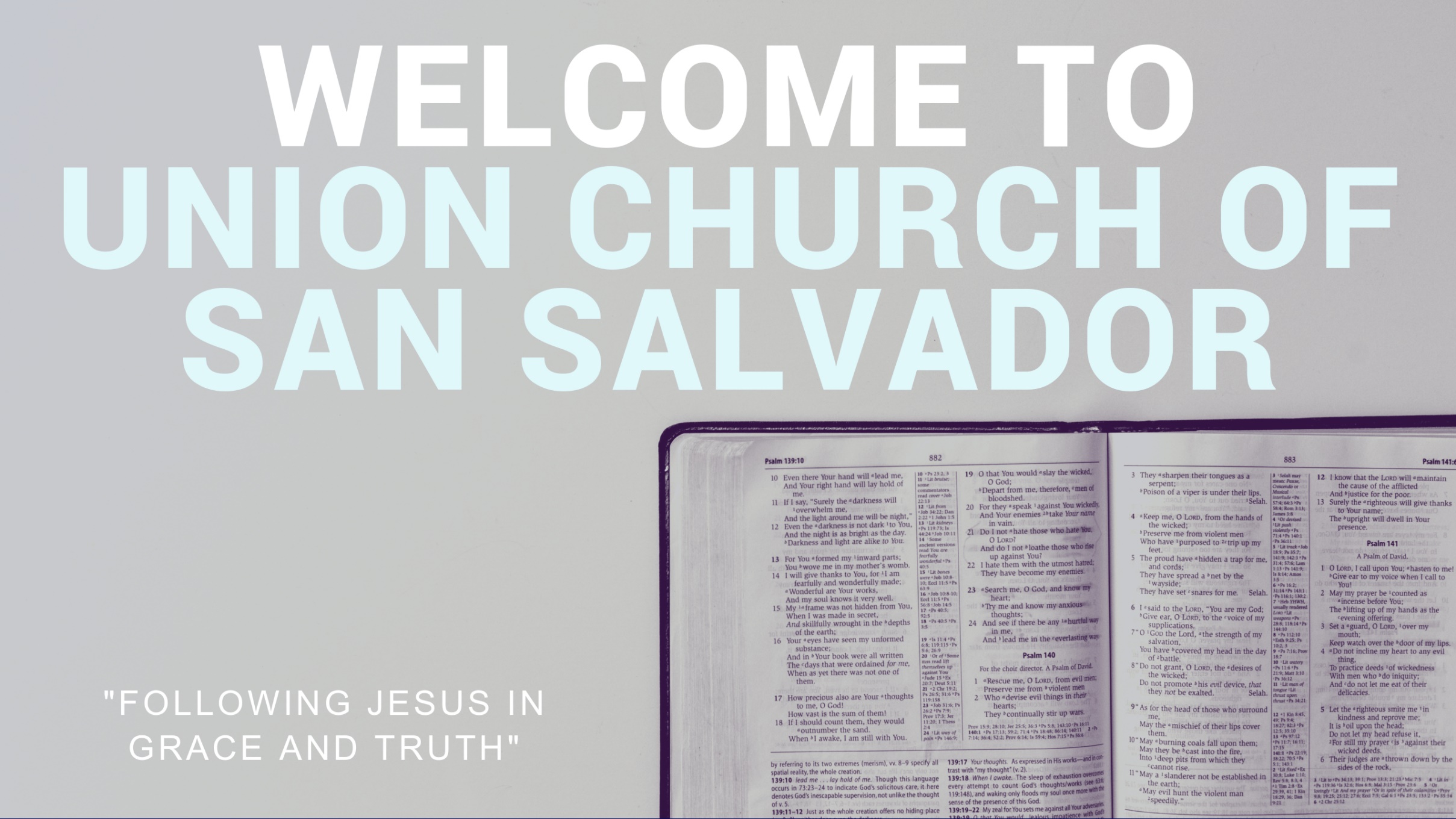